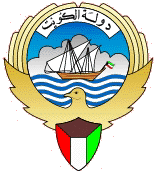 وزارة التربية
التوجيه الفني العام للعلوم
اللجنة الفنية المشتركة للمرحلة الابتدائية
خطة توطين التدريب للمنهج الوطني القائم على الكفايات 
الأسبوع السادس للصف الأول الابتدائي 
الفصل الدراسي الثاني العام الدراسي 2016-2017
إعداد
منطقة حولي التعليمية
الكفاية الخاصة 3-2 للصف الأول 
الحصة (1من 5)
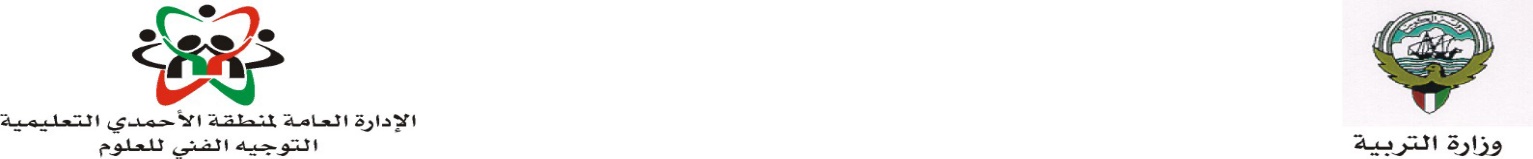 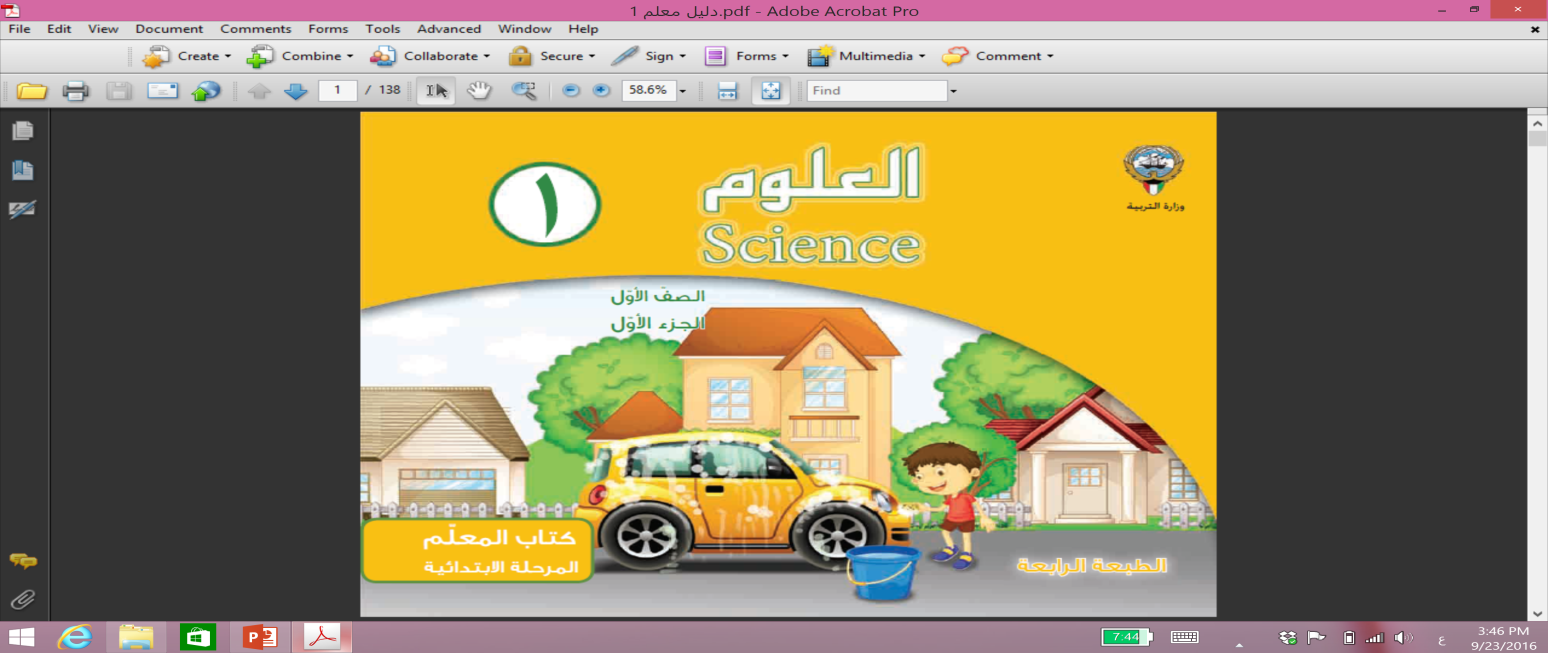 إعداد التوجيه الفني للعلوم 
منطقة حولي التعليمية
قوانين ورشة العمل
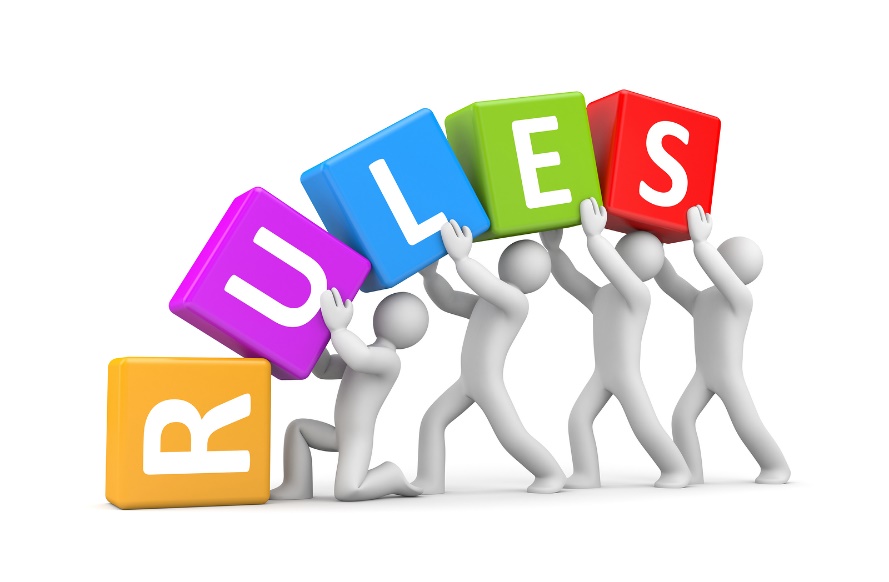 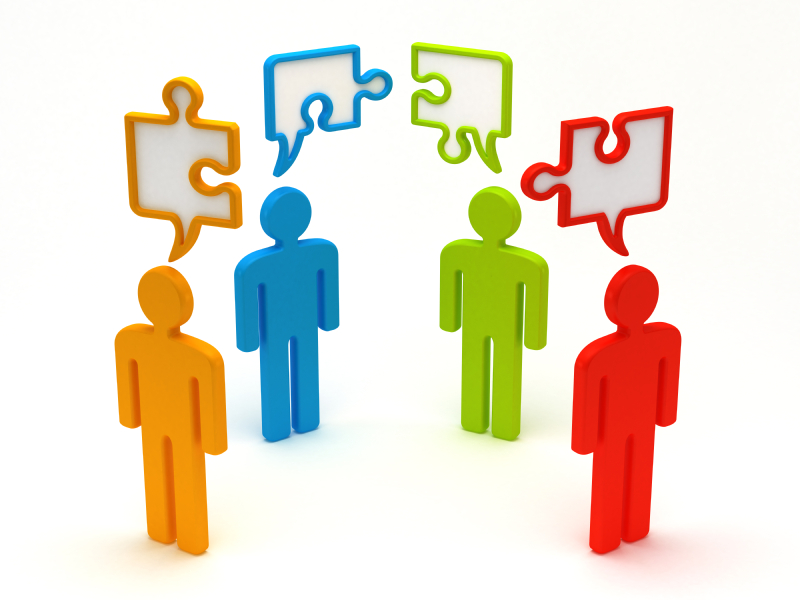 مجموعة---
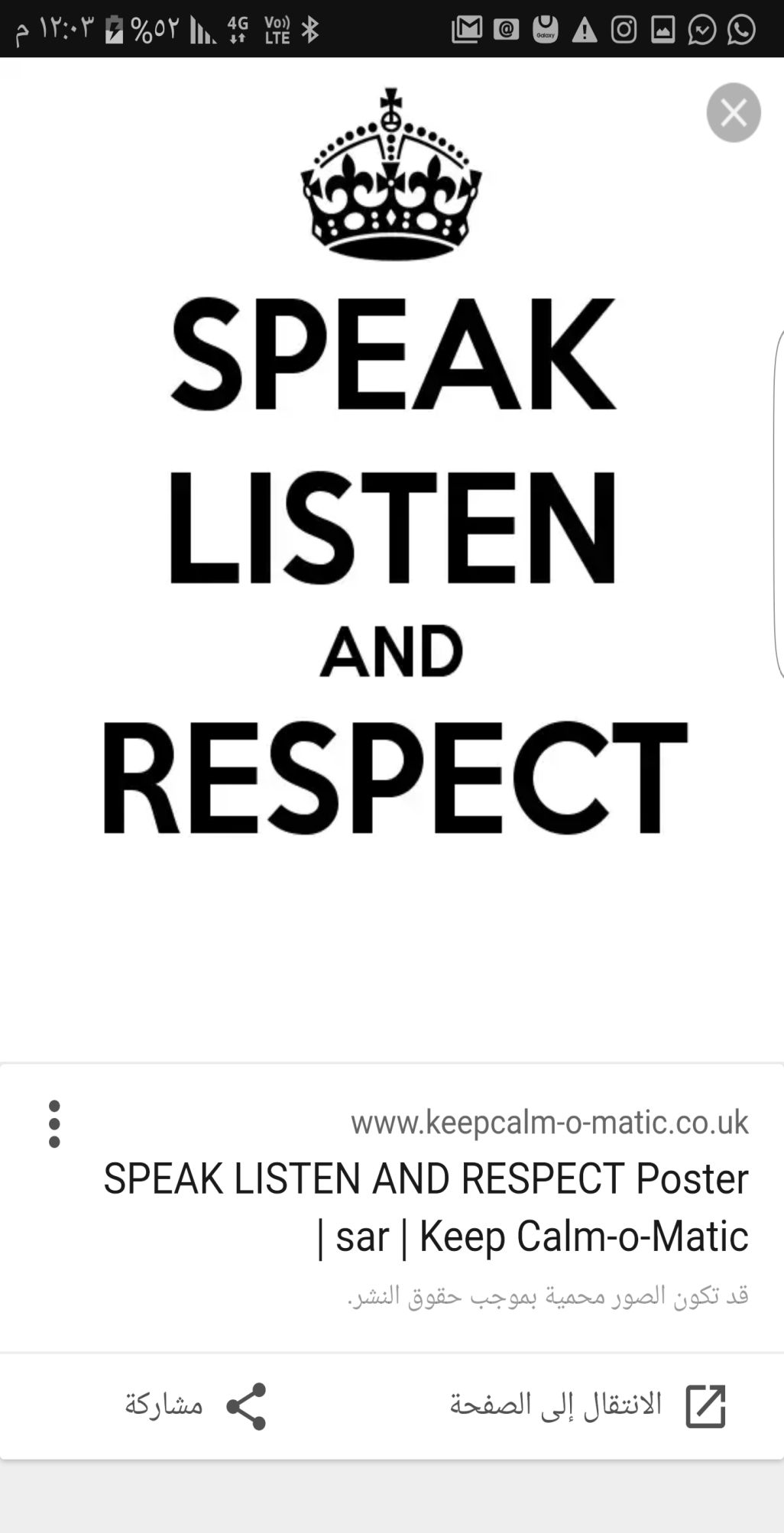 المشاركة الفعالة
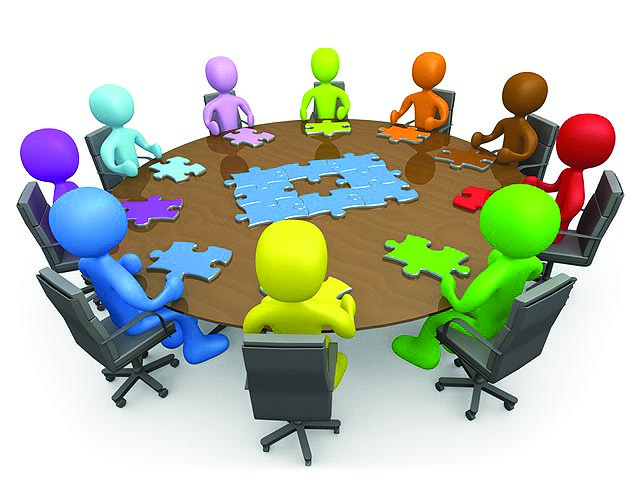 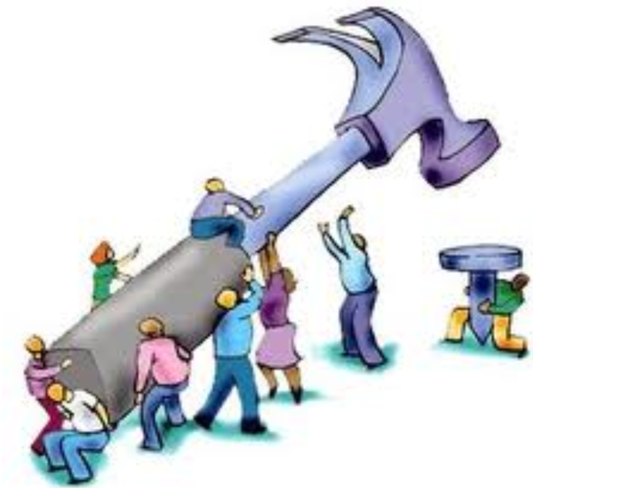 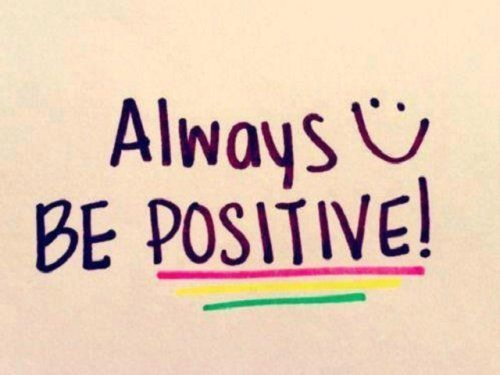 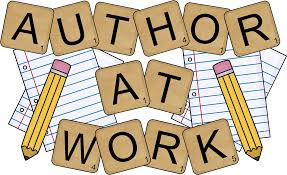 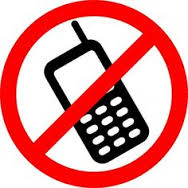 الكفاية العامة : (3) الربط بين الأفكار العلمية و المحاولات مع العمليات التكنولوجية و المنتجات من أجل حماية ورفع و تعزيز و استدامة البيئة الطبيعية و المجتمعية .الكفاية الخاصة : 3-2 يوضح الطريقة التي بها نستخدم التكنولوجيا البسيطة في المنزل و المدرسة.عدد الحصص المقترحة : (5) الحصة 1 من 5 معيار المنهج : 3-2 يشرح القدرة على تشغيل التكنولوجيا المعروفة بصورة مفيدة ، مثل البطاريات و المغناطيسيات و الأدوات المنزلية البسيطة.
عنوان الدرسماذا يجذب المغناطيس؟
المفاهيم العلمية المتضمنة في الكفاية الخاصة :1- هناك أشياء يجذبها المغناطيس و أشياء لا يجذبها المغناطيس.2- يوجد حولنا العديد من المواد (الحديد) التي يجذبها المغناطيس.3- للمغناطيس فائدة كبيرة في حياتنا، و يوجد في العديد من الأشياء حولنا.مصادر التعلم : فيديو – حاسوب – مسجل – انترنت - أوراق عمل.
القيم و الأمن و السلامة:
احرص على تنبيه المتعلمين إلى عدم وضع مغناطيس في الفم 
و المحافظة على أدوات المختبر (المغناطيس) و إرجاعها إلى مكانها عند الانتهاء منها.
الكلمات الجديدة: المغناطيس – يجذب – لا يجذب
النشاط المنزلي : بمساعدة الأهل، وجه المتعلمين إلى البحث عن أجهزة في المنزل تحتوي على المغناطيس أو يجذبها المغناطيس.
اسألهم أن يسجلوا قائمة بالأشياء الموجودة في المنزل يجذبها المغناطيس و أخرى لا يجذبها المغناطيس.
مقترح الدرس
الكفاية العامة : (3) الربط بين الأفكار العلمية و المحاولات مع العمليات التكنولوجية و المنتجات من أجل حماية ورفع و تعزيز و استدامة البيئة الطبيعية و المجتمعية.الكفاية الخاصة : 3-2 يوضح الطريقة التي بها نستخدم التكنولوجيا البسيطة في المنزل و المدرسة.عدد الحصص المقترحة : (5) الحصة 1 من 5 معيار المنهج : 3-2 يشرح القدرة على تشغيل التكنولوجيا المعروفة بصورة مفيدة ، مثل البطاريات و المغناطيسيات و الأدوات المنزلية البسيطة.
عنوان الدرسماذا يجذب المغناطيس؟
المفاهيم العلمية المتضمنة في الكفاية الخاصة :1- هناك أشياء يجذبها المغناطيس و أشياء لا يجذبها المغناطيس.يوجد حولنا العديد من المواد ( الحديد) التي يجذبها المغناطيس.للمغناطيس فائدة كبيرة في حياتنا، و يوجد في العديد من الأشياء حولنا.مصادر التعلم : فيديو – حاسوب – مسجل – انترنت - أوراق عمل.
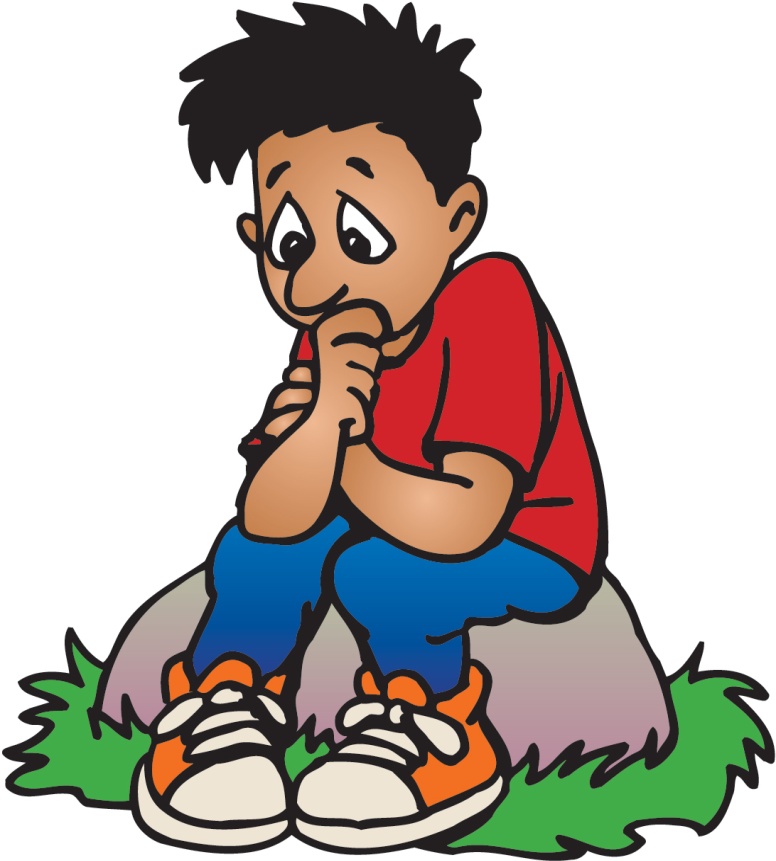 لنساعد أحمد في مشكلته
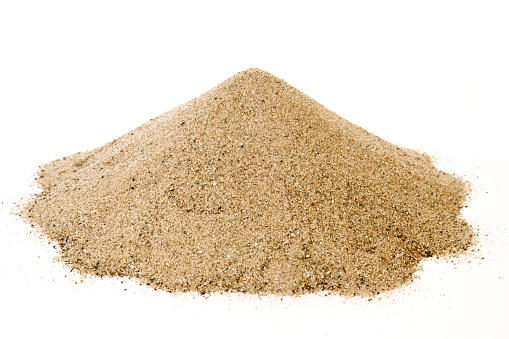 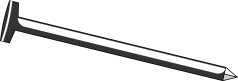 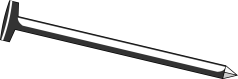 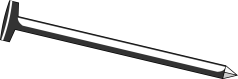 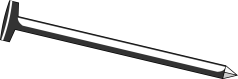 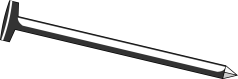 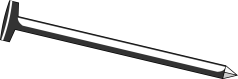 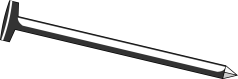 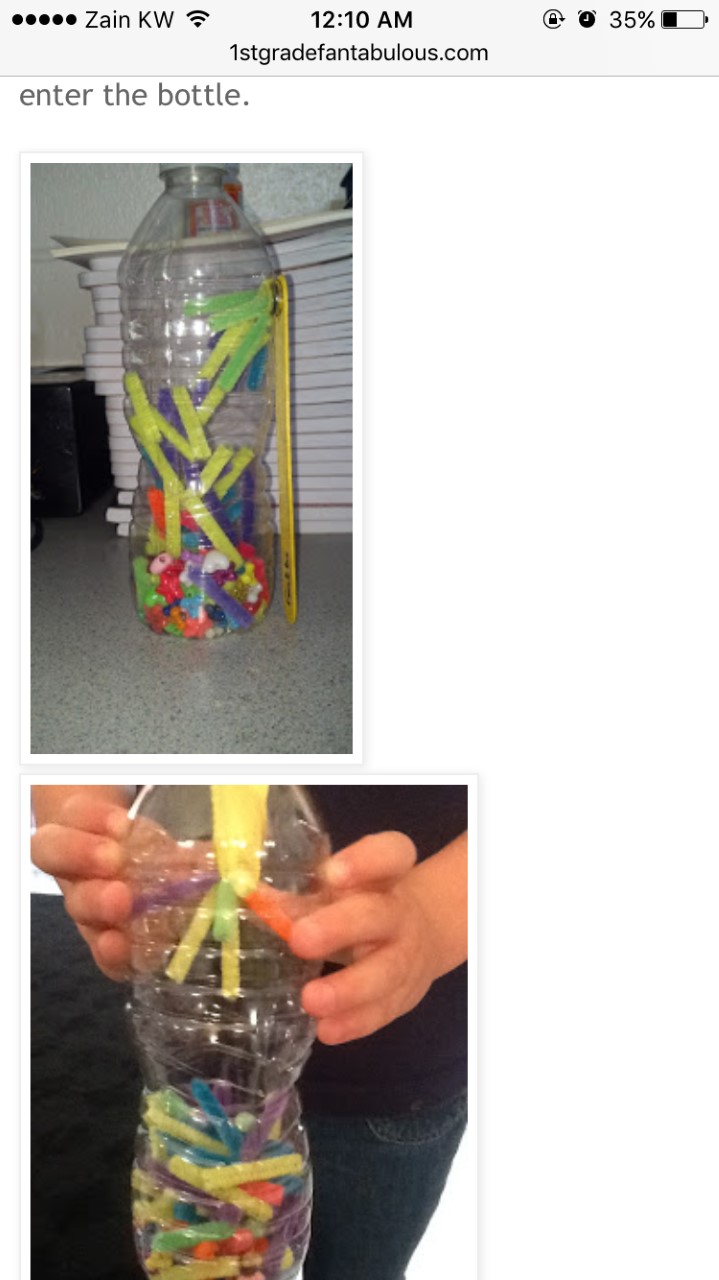 لعبة تعلمية : حاول أن تخرجني
القيم و الأمن و السلامة:
احرص على تنبيه المتعلمين إلى عدم وضع مغناطيس في الفم 
و المحافظة على أدوات المختبر(المغناطيس) و إرجاعها إلى مكانها عند الانتهاء منها.
الكلمات الجديدة: المغناطيس – يجذب – لا يجذب
النشاط المنزلي : بمساعدة الأهل، وجه المتعلمين إلى البحث عن أجهزة في المنزل تحتوي على المغناطيس أو يجذبها المغناطيس.
اسألهم أن يسجلوا قائمة بالأشياء الموجودة في المنزل يجذبها المغناطيس و أخرى لا يجذبها المغناطيس.
وزارة التربية 
الإدارة العامة لمنطقة حولي التعليمية
                                                                                           ورقة عمل                                الاسم: ---------- 
                                                              الأقل من المعيار                            الصف: 1/----
من خلال ملاحظتك للصور قم باختيار الوجه المناسب لكل صورة حيث أن  للشيء الذي يجذبه المغناطيس و  للشيء الذي لا يجذبه المغناطيس:
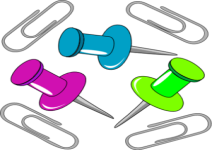 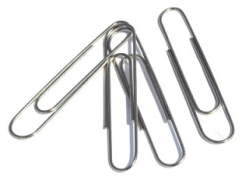 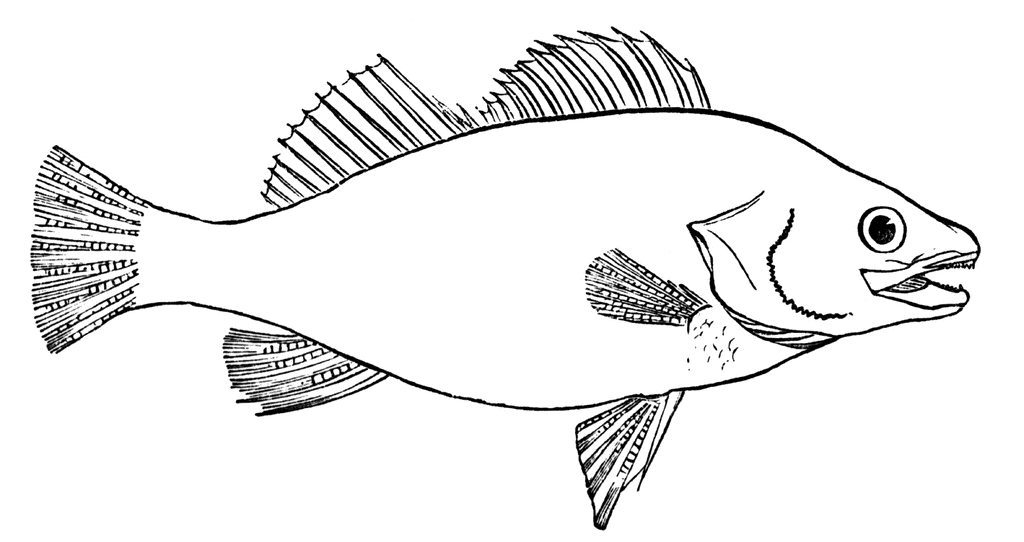 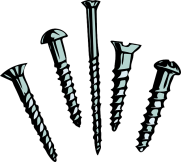 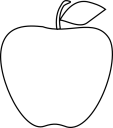 وزارة التربية                                                                              ورقة عمل 
الإدارة العامة لمنطقة حولي التعليمية                                                الأعلى من المعيار                                                          الاسم: ---------- 
                                                                                                                                         الصف: 1/----
احذف الصورة التي لا تنتمي لباقي الصور و اضف صور بديلة لها من خلال الرسم في المربع المجاور :
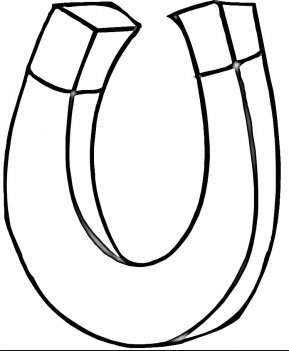 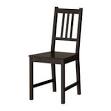 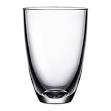 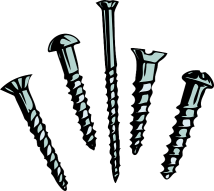 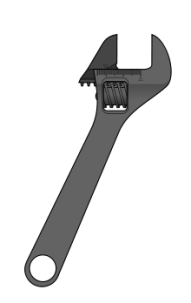 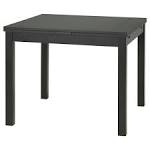 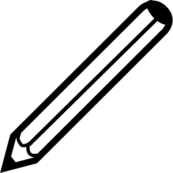 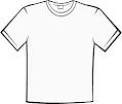 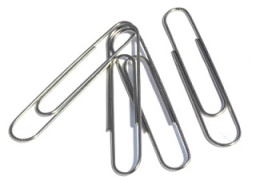 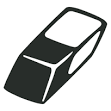